®





































February 2018 	1
Pre-MTAC
February 2018
MTAC Discussion Topics
®
February 2018 	2
All Classes


Bundle breakage data

Two sets of service data for disasters
Report that shows volume of automation flats in manual The Future of Informed Visibility

Mail in Measurement Scorecard
MTAC Discussion Topics
®
February 2018 	3
Packages
Shipping partner service files for advanced notice opportunities
IMpb address quality including secondary info Shipping partner events for intercept and redirect Destination entry ZIP corrections
®
February 2018 	4
Informed Visibility Update
Informed Visibility® Update
®
IV – our single source for next day data
Over 870 new mailers joined IV since July 1,
2017!
THANK YOU
to industry partners!
1.1 Billion scan records processed
daily by IV
+250 Million daily Logical Delivery Events provided daily through IV-MTR
data feeds
5
February 2018
Informed Visibility Roadmap
®
17
February 2018
6
February 2018
Informed Visibility Roadmap
®
Proposed Cadence of Application Scope Review will be provided 4 weeks prior and will include:

Web changes – review wireframes

Data changes – review new fields that will be available

Demo and Documentation Preview will provided 1 - 2 weeks prior and include:
Updates to User Guide
Updates to Data Feed Specifications:
Data Dictionary
Sample Files / xml Messages,
any new Op Codes
7
February 2018
MTR Pulse Call Items
®
Industry would like system uptime metrics to be published on PostalPro similar to what is currently provided for PostalOne! and SASP.
We have a planned deployment for internal metrics first for March 2018
Externally we will provide once we have the internal metrics working. We will look to provide by Q3 of 2018
It was presented that EPS data would be provisioned through IV. Please provide details and a timeline.
EPS will start on 3/22 and deployed on 5/12/18. IV will be the portal through which the mailer will log in and chose the EPS data they want to see. IV will pass this along to EPS where the data will be provided. MEPT has the lead on this development and is working with the MTR team to develop the interface
An update should be provided on how the transition from IMb Tracing to IV went. What issues were encountered, if any?
MID owners were not easily identified. Customer Registration had outdated contact information that made it difficult to identify the BSA. We also had MSP relationships that were not easily understood.
Was it determined that those who had not started to transition near the implementation were no longer using IMb Tracing, or did they have to make a quick transition?
Industry in some cases waited too long to transition. This caused some users to request extensions because they did not understand how long it would take to transition.
8
February 2018
®
February 2018 	9
Manual Bullpen Scanning
Mail & Package Visibility
Manual Bullpen Scanning Efforts
®
Newspaper Visibility Scanning Proof-Of-Concept Tests
Richmond VA P&DC
North Metro GA P&DC
Caller Service Visibility Scanning Proof-Of-Concept Tests
Includes Tray to Placard nesting in manual bullpen
Philadelphia P&DC
Atlanta P&DC
10
February 2018
Process/Solution Development
®
Developed and conducted Proof-Of-Concept of a solution that utilizes the SV device to scan trays/tubs/sacks, and bundles sorted in Manual Bullpens
Manual NEWS Belt Operations
Caller Service – Tray walk-off operation

Leveraging eDoc data to facilitate nesting of business mail
Accuracy of eDoc data is foundational to providing visibility
Readability and accuracy of Placard and Handling Unit barcodes

Using barcoded In-House Placards to facilitate visibility of flow within a plant
Captured Cycle Times and Exceptions (Container-At-Risk) Captured Chain-Of-Custody scans
11
February 2018
Challenges / Observations
®
Number of Non-Full-Service Mailers/Mailings
Limited or no eDocs
Non-Optimal Labeling and Barcoding

eDoc Compliance Mixed
Labels presented physically in a different week than represented in eDoc
No Containerization / Placarding / Labeling by smaller Full Service mailers Barcode readability issues

Operation Standardization in NEWS flow
Variance of flow and equipment used impact nesting concepts

Local Agreements pose challenges relative to standardization
Arrival Times
Turn-Around Flows
Orphaned Handling Units – Not Associated/Nested to placard at entry
Separations for Caller Service Customers
Top 25 volume customers resulting in nearly 50 separations/containers
12
February 2018
Results
®
Bundle to Container Nesting Demonstrated


Tray to Container Nesting Demonstrated
Utilized Barcoded In-House Placards to enable intra-facility visibility Cycle Times and Nesting Captured


Demonstrated Chain of Custody Scan events
Available for Pickup event as trays are scanned during sortation
Calculated Available profiles (Percentage and Average Daily Volume) by customer and separation
Tendered to Agent scan event as trays are handed off to courier
13
February 2018
Next Steps
®
Provide feedback to optimize the process and visibility Decision Point on Scanner and Process solutions
Quantitative / Qualitative analysis

Developing solution(s) to pilot that are more general and can be replicated nationally
Proof-Of-Concept Tests leveraged site-specific ad-hoc tables, etc.
Endorsement from Operations
Minimize active scanning requirement Continue to evaluate alternate technologies
Wearables, passive scanning solutions, ring scanners

Opportunity to extend visibility from manual operations/dispatch units to Delivery Units to enable end-to-end metrics
14
February 2018
Manual Bullpen Visibility
®
Operation Numbers: Current Proposal

Operation 110 – Initial Breakdown
Currently vetting process and reporting with Operations
Operation 126 – Dispatch
This is a Mail Consolidation operation in preparation for dispatch. It is not intended for mail that flows directly from machine to dock door.
Vetting process with Operations is COMPLETE

Nesting and Visibility

Proof-Of-Concept testing underway in two plants (Two scanner solutions)
Scanning Container Placards or Tray/Sack Labels > Nesting
Dependencies:
Full Service Mailings
eDoc Accuracy and Barcode Readability
Challenges relative to “Turnaround” Mail – Mailer is dropping Handling Units from eDoc at Delivery Units as well as origin plant
15
February 2018
®
February 2018 	16
Periodicals
Deep Dive on No Piece Scan by Entry Type
FY18 Q1 Periodicals Visibility Flows
Metrics by Entry Discount Type
®
In FY18 Q1, about 20% of Periodicals did not have any visibility at the piece level

DDU Entry had the highest % of Periodicals which did not have any piece level visibility

Breakdown by Entry Type:
17
February 2018
Note: Metrics based on Full-Service Volume with Start-the-Clock for Start-the-Clock Dates 10/1/2017 – 12/31/2017
®
February 2018 	18
Bundle Visibility
Bundle Visibility – Program Status
®
Status: Continue to drive Bundle Visibility (BV)performance by:

Expanding Reporting
Promoting IV as the primary, central source for bundle reports
Enhancing IV visualizations to improve issue identification
Continuing to develop diagnostic and compliance reports
Finalizing sack nesting logic
Increasing daily processing and provisioning volumes (avg.):
9.5 million piece level scans (nested to Postal containers)
83 million piece scans (bundle processing and delivery)
Driving Performance and Enhancing Reliability
Providing ongoing Analytics University (Diagnostic) Training
Improving the helpdesk support process for ready resolution of issues
Driving scanning performance relative to accuracy of placard NASS codes
Initiated investigation into periodicals bundles at risk of service failure
Investigating root causes and visibility options relative to bundles processed manually
Planning on utilizing the established Network Operation Control Center (NOCC) process to oversee BV Operations through the night to further drive performance
Weekly Averages
Averaging weekly (10/01/2017 – 12/31/2017):
89.2%	84.8%
and
4.6 million
bundles distributed (DUs)
and
6.3 million
bundles nested per week (Plants)
19
February 2018
*(Filtered for Surface Visibility Plants Service Area)
®
February 2018 	20
Mail Visibility Applications (MVA)
Mail Visibility Applications (MVA)
®
Two internal mobile applications launched in September 2017:
Mail History Application
Employees can use their USPS mobile devices to retrieve near real-time delivery information by scanning barcodes for containers, mail handling units, and single mail pieces
Enhanced Barcode Diagnostics Application
Employees can use their USPS mobile devices to scan barcodes to retrieve diagnostic data of the visible elements of the barcodes scanned and highlight invalid data elements


USPS is currently considering how to address long hauls.
21
February 2018
®
February 2018 	22
MTAC Pulse of the Industry
Service performance Measurement
®
February 2018 	23
Mail In Measurement
Approach to Increasing Mail in Measurement
Full Service Mail Trend
®
In December 2017, 92% of Commercial mail eligible for Full-Service was Full-Service

Note: Below graph depicts FS Adoption % as an avg. for the quarter; Slide title depicts the % for the latest month.
100%
94%
Percentage of Total Volume that is Full Service
92%   92%   92%
90%
91%   90%  92%
90%
89%   89%   89%
86%  87%
86%
82%
79%
83%
80%
74%   76%
70%
69%
64%
60%
60%
57%
53%
50%
53%
50%   51%
49%
40%

30%

20%

10%

0%
FCM Letters & Cards
FCM Flats
MKT Letters
MKT Flats
PER Flats
All Mail Types
24
February 2018
FY18 Q1 Commercial Mail Volume
Mail In Measurement
®
In FY18 Q1, over 78% of Full-Service mail was in Measurement
Metrics are for Mailing Dates 10/1/2017 – 12/31/2017 Commercial and Full-Service Eligible Volumes sourced from PostalOne!
25
February 2018
Periodicals Flats
®
71%
300
69.83%
69.71%
70%
69.32%
69.28%
250
69%
68.43%
68.16%
67.90%
67.87%
67.85%
68%
67.41%
67.13%
200
67%
66.05%
% In Measurement
Volume in Millions
66%
150
65%
63.83%
64%
100
63%
62%
50
61%
60%
0
Dec 2016
Jan 2017
Feb 2017
Mar 2017
Apr 2017   May 2017
Jun 2017
Jul 2017	Aug 2017
% In Measurement
Sep 2017
Oct 2017
Nov 2017
Dec 2017
In Measurement
26
February 2018
Increase Mail In Measurement
®
Oct - Ongoing
HQ team research and Field use of tools to decrease exclusions throughout
FY 2018
Mar Compiled the top 3 exclusion reasons for each mail class/shape
May-Jun Developed two tools to replicate HQ team successes to Field operations
Jan Elimination of Incorrect Entry Facility exclusion
Nov
L601
labeling list updated for NDC EPFED
Aug-Sep National kick- off for District engagement with the tools to decrease exclusions
Mar – Apr Analyzed and resolved exclusions using a cross- functional USPS HQ team working with mailers & postal sites
Feb
USPS HQ &
Field site partnerships to resolve exclusions for Inconsistent SPM Data & No Piece Scan
May-Jun Pilot tested the two tools in the Field
Nov Update to Southern Area STC locale key for No STC
Mar
Apr
May
Jun
Jul
Aug
Sep
Oct
Nov
Dec
Jan
Feb
27
February 2018
Increase Mail In Measurement
®
All Classes, Shapes
% Included in Measurement
FY 2017
+3.62%
Acronyms & Symbols
FY 2016
FY 2018
UCL=85.46%
85.00%
Individual Value
80.00%
UCL=78.59%
_
X=78.50%
UCL=74.38%
6
_
75.00%
Moving Range (bottom chart)
average I for the period
MR
X̅
5
6
X=74.88%
_
X=71.73%
LCL=69.18%
70.00%
LCL=71.42%LCL

Jul 2017	Oct 2017
1
6
5
1
Oct 2015
Jan 2016
Apr 2016
Jul 2016
Oct 2016
Month
Jan 2017
Apr 2017
FY 2016
FY 2017
FY 2018
UCL=8.61%
7.50%
Moving Range
5.00%
UCL=4.41%
__ MR=2.63%
UCL=3.19%
__ MR=0.98%
__ MR=1.35%
2.50%
UCL	upper control limit
LCL	lower control limit
0.00%
LCL=0.00%
LCL=0.00% LCL=0.00%
Oct 2015	Jan 2016
Apr 2016
Jul 2016	Oct 2016
Month
Jan 2017
Apr 2017
Jul 2017	Oct 2017
SPM Group
bruary 2018
28
First Class Letters
% Included in Measurement
FY 2017
Marketing Mail Letters
% Included in Measurement
FY 2017
+3.59%
+3.33%
FY 2016
FY 2018
FY 2016
FY 2018
UCL=85.61%
UCL=85.13%
85.00%
UCL=82.76%
_ X=82.89%
Individual Value
Individual Value
80.00%
UCL=74.75%
_ X=70.57%
80.00%
_ X=73.90%
UCL=78.94%
_
LCL
UCL=71.05%
6	6
X=79.30%
6
6
70.00%
X=67.21%
5
LCL=76.17%
75.00%
X=76.11%
LCL=66.51%
LCL=62.31%
Jul 2017	Oct 2017
6
1
5
LCL=63.47%
5
60.00%
5
1
LCL=73.36%
Oct 2015	Jan 2016
Apr 2016
Jul 2016
Oct 2016
Month
Jan 2017
Apr 2017
Oct 2015
Jan 2016
Apr 2016
Jul 2016	Oct 2016
Month
Jan 2017
Apr 2017
Jul 2017
Oct 2017
FY 2016
FY 2017
FY 2018
FY 2016
FY 2017
FY 2018
UCL=14.31%
4.50%
15.00%
UCL=4.04%
UCL=3.43%
Moving Range
Moving Range
UCL=2.77%
10.00%
3.00%
__
__
MR=1.24%   __
MR=0.85%
UCL=5.06% MR=4.38%
__ MR=1.05%
UCL=4.66%
__ MR=1.43%
5.00%
1.50%
__ MR=1.55%
0.00%
0.00%
LCL=0.00%
LCL=0.00% LCL=0.00%
LCL=0.00%
LCL=0.00% LCL=0.00%
Oct 2015	Jan 2016
Apr 2016
Jul 2016	Oct 2016
Month
Jan 2017
Apr 2017
Jul 2017	Oct 2017
Oct 2015	Jan 2016
Apr 2016
Jul 2016	Oct 2016
Month
Jan 2017
Apr 2017
Jul 2017	Oct 2017
SPM Group
SPM Group
Fe
Increase Mail In Measurement
®
Marketing Mail Flats
% Included in Measurement
FY 2017
First Class Flats
% Included in Measurement
FY 2017
+0.86%
+3.97%
FY 2016
FY 2018
FY 2016
FY 2018
UCL=83.44%
UCL=81.15%
80.00%
UCL=76.82%
_ X=70.53%
UCL=79.05%
6
80.00%
Individual Value
Individual Value
3
_ X=77.14%
UCL=72.23%
6
UCL=75.26%
_ X=70.42%
75.00%
_ X=73.17%
_
70.00%
_
X=69.07%
X=68.21%
70.00%
5
LCL LCL=69.25%


Jul 2017	Oct 2017
1
LCL=64.46%
LCL=64.19%
60.00%
65.00%
LCL=65.88%
1
Oct 2015	Jan 2016
Apr 2016
Jul 2016
Oct 2016
Month
Jan 2017
Apr 2017
Oct 2015	Jan 2016
Apr 2016
Jul 2016
Oct 2016
Month
Jan 2017
Apr 2017
Jul 2017
Oct 2017
FY 2016
FY 2017
FY 2018
FY 2016
FY 2017
FY 2018
UCL=7.75%
UCL=14.68%
15.00%
1
7.50%
UCL=6.02%
UCL=5.76%
Moving Range
Moving Range
10.00%
5.00%
UCL=7.59%
__ MR=2.37%
__
__ MR=1.84%
U1CL=4.94% MR=4.49%
__ MR=1.76%
5.00%
2.50%
__ MR=2.32%
__ MR=1.51%
0.00%
0.00%
LCL=0.00%
LCL=0.00% LCL=0.00%
LCL=0.00%
LCL=0.00% LCL=0.00%
Oct 2015
Jan 2016
Apr 2016
Jul 2016	Oct 2016
Month
Jan 2017
Apr 2017
Jul 2017	Oct 2017
Oct 2015	Jan 2016
Apr 2016
Jul 2016	Oct 2016
Month
Jan 2017
Apr 2017
Jul 2017	Oct 2017
SPM Group
SPM Group
29
bruary 2018
Bound Printed Matter Flats
% Included in Measurement
FY 2017
Periodical Flats
% Included in Measurement
FY 2017
+2.66%
-0.76%
FY 2016
FY 2018
FY 2016
FY 2018
UCL=68.06%
UCL=71.89%
UCL=71.24%
72.00%
UCL=61.92%
UCL=60.53%
UCL=69.29%
6
60.00%
_
Individual Value
Individual Value
68.00%
X=69.10%
_	_
X=41.45    X=40.69%
_ X=66.44%LCL
_ X=45.74%
40.00%
_ X=63.91%
64.00%
6
5
LCL=61.63%
1
60.00%
20.00%
LCL=24.80%
5
LCL=58.61%
1
LCL=14.20%
Oct 2015	Jan 2016
Apr 2016
Jul 2016
Oct 2016
Month
Jan 2017
Apr 2017
Jul 2017	Oct 2017
Oct 2015	Jan 2016
Apr 2016
Jul 2016
Oct 2016
Month
Jan 2017
Apr 2017
Jul 2017
Oct 2017
FY 2016
FY 2017
FY 2018
FY 2016
FY 2017
FY 2018
UCL=33.09%
UCL=6.56%
UCL=5.90%
1
30.00%
6.00%
UCL=26.15%
Moving Range
Moving Range
UCL=21.95%
20.00%
4.00%
UCL=3.39%
__
__ MR=2.01%
__
MR=1.81%   __
MR=1.04%
__
MR=10.13%
__ MR=6.72%
MR=8.00%
10.00%
2.00%
0.00%
0.00%
LCL=0.00%
LCL=0.00% LCL=0.00%
LCL=0.00%
LCL=0.00% LCL=0.00%
Oct 2015	Jan 2016
Apr 2016
Jul 2016	Oct 2016
Month
Jan 2017
Apr 2017
Jul 2017	Oct 2017
Oct 2015	Jan 2016
Apr 2016
Jul 2016	Oct 2016
Month
Jan 2017
Apr 2017
Jul 2017	Oct 2017
SPM Group
SPM Group
Fe
®
February 2018 	30
MTAC Pulse of the Industry	- Updates
Packages
PTR Agenda & Action Items for Focus Groups
®
USPS to provide Facility IDs for DDU Return Packages
PTR is evaluating this request, we are working with other systems to document the requirements to determine what changes are needed to implement this functionality.
Status of the Federal Register Notice for IMpb compliance?
PTR is in the final review process of the IMpb Federal Register Notice, USPS has a planned publish date of 02/28/2018.
If USPS determines destination entry ZIP provided by shippers is incorrect, USPS promise to provide the correct ZIP as part of a concession to include this element as a component of IMpb Quality Compliance?
This validation uses the Entry Facility ZIP Code (first 3 digits) for destination entered mail pieces (data provided by the mailer in the Manifest Header Record) compared to the Event ZIP Code (first 3 digits) of the 1st 07 event (arrival-at-unit). This information can be obtained in the mailers in the Customer Daily Extract.
31
February 2018
Federal Register Notice New Timeline
®
Published in Federal Register: 2/28

Comment period usually ends 30 days after publication date

Final Rule usually published in Federal Register within 21 days after comment period close
F*ebArunaeryw2W018orkGroup will formed in July 2018 to determine the Address Quality Threshold which was held off from increasing during WG 185
32
®
February 2018 	33
IMpb Compliance
IMpb Compliance Quality Metrics
January 2018
®
Address Quality
Shipping Services File Quality
Barcode Quality
95.91%
TARGET: 91%
*increases to 94%
99.56%
TARGET: 95%
*increases to 98%
94.31%
TARGET: 89%
to Target (91%):
4.91
to New Target (94%):
1.91
from Last Month:
0.65
to Target (89%):
5.31
from Last Month:
0.13
to Target (95%):
4.56
to New Target (98%):
1.56
from Last Month:
0.18
Measures percent of addresses* with enough information to validate to the unique exact 11-digit DPV ZIP Code when matched against the AMS Database.
Measures percent of manifest records that pass key package level detail validations mitigating potential errors when processed in the PTR Database.
Measures percent of tracking numbers that pass key validations for format and uniqueness* without errors or warnings when manifests are processed in the PTR Database and physically scanned.
Benefits:
Benefits:
Supports timely postage payment and revenue assurance
Enhances tracking and customer experience
Operational efficiency
Enables personalized features such as My USPS
Avoids  operational costs (Manual scheme lookup/PRES Keying)
Improves deliverability
Benefits:
Critical for visibility and the customer experience
Creates the digital trail
Provides digital awareness of packages that will be delivered by USPS
Facilitates better workload planning
Eliminates need for manual counts
Enables better analytics, insights, decisions
Supports payment and revenue assurance
Facilitates operational efficiencies
Foundational for current and future product offerings
*MQ will increase to 94% and BQ will increase to 98% taking effect on 6/30/18 and apply 7/1/18
34
February 2018
IMpb Address Quality
Competitive Products Only
®
IMpb Validation Criteria:
22,205,681
Packages w/Address Quality Issues*
January 2018
2.05%
1.48%
1.23%
0.93%
5.69%
Addresses Unable to Resolve to Unique 11- Digit Delivery Point Validated (DPV)
ZIP Code  Percent of Address Quality Volume*
0.005%
35
3,633,088
20,160
7,998,096
4,796,262
5,758,075
No Address at time of AAU
Invalid Primary Street Number
Missing Secondary Information
(i.e., no
Apartment or Suite Number)
Unable to Match ZIP+4 Code
Missing Street Number
*USPS has removed all Address Quality (AQ) validations for Military Inbound and Outbound Shipments. Shipments inbound and outbound to Puerto Rico will be removed on January 28, 2018.
February 2018
IMpb Compliance Quality Metrics
Competitive Products Only
®
IMpb Validation Criteria:
January 2018
% of Total Manifest*
1.99%
1.33%
0.47%
0.29%
0.02%
0.16%
0.28%
7,752,728
5,181,778
1,838,131
1,114,996
75,707
1,091,873
623,806
ENTRY FACILITY MISMATCH - ENTRY FACILITY DOES
NOT MATCH MANIFEST FILE
INVALID METHOD OF PAYMENT
INVALID PAYMENT ACCOUNT NUMBER
INVALID PO OF ACCOUNT ZIP CODE
DUPLICATE TRACKING NUMBER
INVALID MAILER ID
* MAIL PIECE WAS UNMANIFESTED AT THE TIME OF AAU
Or Piece never
received a Manifest
BARCODE QUALITY NON-COMPLIANCE
MANIFEST QUALITY NON-COMPLIANCE
36
February 2018
IMpb Compliance Performance
®
January 2018 IMpb Metrics
Simplified List Merged w/Current Categories
89%
Threshold
91%
Threshold
95%
Threshold
99.26%
95.49%
93.81%
Destination Delivery Address (AQ)
Shipping Services File (MQ)
IMpb Barcode (BQ)
Source: USPS Product Tracking & Reporting (PTR)
▲ from Last Month:
0.18
▲ from Last Month:
0.61
▲ from Last Month:
0.24
Competitive Products
Market Dominant Products
37
February 2018
IMpb Compliance Quality Metrics
Competitive Products Only
®
100%
98%
Destination Delivery Address (AQ)
95.31%
94.89%
94.84%
94.81%
96%
94.52%    94.48%
94.44%
94.38%
94.35%
94.31%
93.39%
93.20%
94%
Top 4 AQ +
Projected Merger DZ (Start July 1, 2017)
92%
90%
Feb-17    Mar-17    Apr-17   May-17   Jun-17	Jul-17	Aug-17   Sep-17    Oct-17   Nov-17   Dec-17   Jan-18
89% Target
88%
100%
98%
Shipping Services File
(MQ)
96.11%
95.91%
95.26%
95.01%
96%
94.79%
94.59%
94.53%
94.14%
93.91%
93.71%
93.50%
94% Target
94%
92.59%
(new)*
Top 4 MQ +
Projected Merger UN (Start July 1, 2017)
92%
91% Target
90%
88%
Feb-17   Mar-17
Apr-17   May-17
Jun-17
Jul-17
Aug-17
Sep-17
Oct-17
Nov-17
Dec-17
Jan-18
February 2018
38
100%
99.83%
99.82%
99.82%
99.79%
99.77%
99.76%
99.74%
99.71%
99.70%
99%
99.56%
99.44%
99.38%
IMpb Barcode (BQ)
98%
98% Target
(new)*
97%
Top 2 BQ
96%
95%
95% Target
94%
Feb-17
Mar-17
Apr-17
May-17
Jun-17
Jul-17
Aug-17
Sep-17
Oct-17
Nov-17   Dec-17
Jan-18
PTR Agenda & Action Items for Focus Groups
®
Explore the possibility of providing a way for mailers to see quality metrics through a D3? Visualization:
The current visualization will display a summary of the monthly IMpb Compliance Indicators (AQ, MQ, & BQ)
Mailers will be able to drill down to view compliance data at a state level which highlights IMpb compliance issues by geographic location
39
February 2018
PTR Agenda & Action Items for Focus Groups
®
The dashboard will also show the monthly IMpb Compliance performance for a 6 month period to allow mailers to see trends.
Compliance scores can also be broken down by induvial mailer for closer analyses.
40
February 2018
PTR Agenda & Action Items for Focus Groups
®
The dashboard will also breakdown AQ compliance by DPV Footnotes to help mailers identify address issues.
41
February 2018
PTR Agenda & Action Items for Focus Groups
®
The dashboard will allow mailers to drill down and export piece level data for any IMpb Compliance issues, this will help mailers quickly identify root causes of problems.
42
February 2018
®
February 2018 	43
Enterprise Analytics Service Performance
First-Class Mail
Commercial First-Class Mail® Performance by Quarter
®
Commercial First-Class Mail® FY13 thru FY18 Performance By Quarter

100


95
94.9
92.4
90
Percent On Time
86.4
85
80


75


70
Q1	Q2	Q3	Q4 FY13
Q1	Q2	Q3	Q4 FY14
Q1	Q2	Q3	Q4 FY15
Q1	Q2	Q3	Q4 FY16
Q1	Q2	Q3
FY17
Q4	Q1	Q2
FY18
Postal Quarter
Overnight
Two-Day
Three-to-Five-Day
Note: Preliminary FY18 Q2 through 1/26/18. Results starting FY17 Q1 are based on Days Left Group (DLG) approach, whereas all prior quarters’ results are based on Last Processing
FebruOapryer2a0ti1o8n (LPO) approach. Service performance measurement was suspended for mail originating from or destined to Caribbean District starting 9/16/17 due to the devastating impacts of Hurricanes Irma and Maria.
44
®
February 2018 	45
Enterprise Analytics Service Performance
First-Class Mail
Letters
First-Class Mail® (Letters)
Score Trend
®
98.67%
98.07%
98.03%
97.53%
97.49%
100%
95%
90%
85%
80%
75%
70%
65%
60%
500
450
400
350
300
250
200
150
100
50
0
97.04%
Score Prior to Last Mile
97.67%
96.26%
95.36%
94.91%
94.68%
94.02%
93.41%
90.98%
Volume in Millions
89.95%
88.75%
87.14%
86.71%
12/16/17
12/23/17
12/30/17
1/6/18
1/13/18
1/20/18
46
February 2018
Service performance measurement was suspended for mail originating from or destined to Caribbean District in FY18 Q2 due to the devastating impacts of Hurricanes Irma and Maria.
First-Class Mail® (Letters)
Last Mile Impact Trend
®
Last Mile Impact Trend
3.0%

2.5%

2.0%

1.5%

1.0%

0.5%

0.0%
Last Mile Impact
Postal Week
FCM Overnight
FCM 2-Day
FCM 3-To-5-Day
Note: Commercial mail results starting week ending 10/28/16 are based on Days Left Group (DLG) approach, whereas all prior weeks’ results are based on Last Processing Operation (LPO) approach. Service performance measurement was suspended for mail originating from or destined to Caribbean District starting 9/16/17 due to the devastating
February 20im1p8acts of Hurricanes Irma and Maria.
47
First-Class Mail® (Letters)
Service Variance
®
All Q2TD FCM Letters scores would be above 96.94% (prior to last mile), if pieces that failed by 1 day passed
99.50% 99.77% 99.86%	98.85% 99.61% 99.80%	98.98%99.57%
97.59%
100%
96.94%
95.16%
89.00%
90%
85%

80%

75%

70%

65%

60%
Overnight
2-Day
If Service Variance +2
3-To-5-Day
If Service Variance +3
QTD Score
If Service Variance +1
Note: Service performance results before Last Mile. Q2TD Scores through 1/26/18. Service performance measurement was suspended for mail originating from or destined to Caribbean
FebDriustarircyt i2n0F1Y818 Q2 due to the devastating impacts of Hurricanes Irma and Maria.
48
®
February 2018 	49
Enterprise Analytics Service Performance
First-Class Mail
Flats
First-Class Mail® (Flats)
Score Trend
®
100%
95%
90%
85%
80%
75%
70%
65%
60%
7
6
Score Prior to Last Mile
91.97%
89.60%
88.09%
86.64%
87.30%
91.01%
5
4
Volume in Millions
84.56%
88.27%
80.75%
83.91%
88.57%
80.42%
81.42%
85.52%
86.45%
77.54%
82.52%
3
2
73.74%
1
0
12/16/17
12/23/17
12/30/17
1/6/18
1/13/18
1/20/18
50
February 2018
Service performance measurement was suspended for mail originating from or destined to Caribbean District in FY18 Q2 due to the devastating impacts of Hurricanes Irma and Maria.
First-Class Mail® (Flats)
Last Mile Impact Trend
®
Last Mile Impact Trend
12.0%

10.0%

8.0%

6.0%

4.0%

2.0%

0.0%
Last Mile Impact
Postal Week
FCM Overnight
FCM 2-Day
FCM 3-To-5-Day
Note: Commercial mail results starting week ending 10/28/16 are based on Days Left Group (DLG) approach, whereas all prior weeks’ results are based on Last Processing Operation (LPO) approach. Service performance measurement was suspended for mail originating from or destined to Caribbean District starting 9/16/17 due to the devastating
February 20im1p8acts of Hurricanes Irma and Maria.
51
Presort First-Class Mail® (Flats)
Last Mile Impact Trend
®
Overnight Last Mile Impact
12.0%


10.0%


8.0%


6.0%


4.0%


2.0%


0.0%
Last Mile Impact
Postal Week

FCM Overnight (FSS)	FCM Overnight (Non-FSS)

Note: Service performance measurement was suspended for mail originating from or destined to Caribbean District in
FY18 Q1 and Q2 due to the devastating impacts of Hurricanes Irma and Maria.
Mail destined to FSS Zone and Non-FSS Zone is determined based on L006 Labeling List.
52
February 2018
Presort First-Class Mail® (Flats)
Last Mile Impact Trend
®
Two-Day Last Mile Impact
12.0%


10.0%


8.0%


6.0%


4.0%


2.0%


0.0%
Last Mile Impact
Postal Week
FCM 2-Day (FSS)	FCM 2-Day (Non-FSS)

Note: Service performance measurement was suspended for mail originating from or destined to Caribbean District in FY18 Q1 and Q2 due to the devastating impacts of Hurricanes Irma and Maria.
FebruaMrya20il18destined to FSS Zone and Non-FSS Zone is determined based on L006 Labeling List.
53
Presort First-Class Mail® (Flats)
Last Mile Impact Trend
®
Three-to-Five-Day Last Mile Impact
10.0%
9.0%
8.0%
7.0%
6.0%
5.0%
4.0%
3.0%
2.0%
1.0%
0.0%
Last Mile Impact
Postal Week

FCM 3-To-5-Day (FSS)	FCM 3-To-5-Day (Non-FSS)

Note: Service performance measurement was suspended for mail originating from or destined to Caribbean District in
FY18 Q1 and Q2 due to the devastating impacts of Hurricanes Irma and Maria.
54
February 2018
Mail destined to FSS Zone and Non-FSS Zone is determined based on L006 Labeling List.
First-Class Mail® (Flats)
Service Variance
®
All Q2TD FCM Flats scores would be above 91.07% (prior to last mile), if pieces that failed by 1 day passed
97.84% 98.75%	97.86% 98.82%	97.62%
100%
96.01%
95.61%
95.09%
91.07%
90%
87.14%
85.44%
78.93%
80%
70%

60%

50%

40%

30%

20%
Overnight
2-Day
If Service Variance +2
3-To-5-Day
If Service Variance +3
QTD Score
If Service Variance +1
Note: Service performance results before Last Mile. Q2TD scores through 1/26/18. Service performance measurement was suspended for mail originating from or destined to Caribbean
FebDriustarircyt i2n0F1Y818 Q2 due to the devastating impacts of Hurricanes Irma and Maria.
55
®
February 2018 	56
Enterprise Analytics Service Performance
Periodicals
Flats
IMB® Periodicals
Performance by Quarter
®
Destination Entry IMB® Periodicals FY13 thru FY18 Performance By Quarter

100


95


90
Percent On Time
86.5
84.3
85
83.5
80


75


70
Q1	Q2	Q3	Q4 FY13
Q1	Q2	Q3	Q4 FY14
Q1	Q2	Q3	Q4 FY15
Q1	Q2	Q3	Q4 FY16
Q1	Q2	Q3	Q4 FY17
Q1	Q2 FY18
Postal Quarter

DADC	DNDC
DSCF
Note: Preliminary FY18 Q2 through 1/26/18. Results starting FY17 Q1 are based on Days Left Group (DLG) approach, whereas all prior quarters’ results are based on Last Processing
FebruOapryer2a0ti1o8n (LPO) approach. Service performance measurement was suspended for mail originating from or destined to Caribbean District starting 9/16/17 due to the devastating impacts of Hurricanes Irma and Maria.
57
Periodicals
Score Trend
®
94.47%
94.28%
93.95%
100%
90%
80%
70%
60%
50%
40%
30%
20%
60
93.77%
92.91%
94.19%
Score Prior to Last Mile
93.28%
93.34%
94.26%
93.46%
50
91.71%
91.71%
76.23%
72.98%
71.72%
Volume in Millions
40
30
72.29%
70.01%
71.24%
20
10
0
12/16/17
12/23/17
12/30/17
1/6/18
1/13/18
1/20/18
58
FebruSaerryvic2e01p8erformance measurement was suspended for mail originating from or destined to Caribbean District in FY18 Q2 due to the devastating impacts of Hurricanes Irma and Maria.
Periodicals
Last Mile Impact Trend
®
Last Mile Impact Trend
12.0%

10.0%

8.0%

6.0%

4.0%

2.0%

0.0%
Last Mile Impact
Postal Week
Destination
End-to-End
Note: Results starting week ending 10/28/16 are based on Days Left Group (DLG) approach, whereas all prior weeks’ results are based on Last Processing Operation (LPO) approach. Service performance measurement was suspended for mail originating from or destined to Caribbean District starting 9/16/17 due to the devastating impacts of Hurricanes
February 20Ir1m8a and Maria.
59
Periodicals
Last Mile Impact Trend
®
Destination-Entry Last Mile Impact
10.0%
9.0%
8.0%
7.0%
6.0%
5.0%
4.0%
3.0%
2.0%
1.0%
0.0%
Last Mile Impact
Postal Week

Destination (FSS)	Destination (Non-FSS)
Note: Service performance measurement was suspended for mail originating from or destined to Caribbean District in FY18 Q1 aFenbdruQary220d1u8e to the devastating impacts of Hurricanes Irma and Maria.
60
Mail destined to FSS Zone and Non-FSS Zone is determined based on L006 Labeling List.
Periodicals
Last Mile Impact Trend
®
End-to-End Last Mile Impact
6.0%


5.0%


4.0%


3.0%


2.0%


1.0%


0.0%
Last Mile Impact
Postal Week

End-to-End (FSS)	End-to-End (Non-FSS)
Note: Service performance measurement was suspended for mail originating from or destined to Caribbean District in FY18 Q1 aFenbdruQary220d1u8e to the devastating impacts of Hurricanes Irma and Maria.
61
Mail destined to FSS Zone and Non-FSS Zone is determined based on L006 Labeling List.
Periodicals
Last Mile Impact Trend
®
Overall Last Mile Impact
9.0%

8.0%

7.0%

6.0%

5.0%

4.0%

3.0%

2.0%

1.0%

0.0%
Last Mile Impact
Postal Week

Overall (FSS)	Overall (Non-FSS)
Note: Service performance measurement was suspended for mail originating from or destined to Caribbean District in FY18 Q1 aFenbdruQary220d1u8e to the devastating impacts of Hurricanes Irma and Maria.
62
Mail destined to FSS Zone and Non-FSS Zone is determined based on L006 Labeling List.
Periodicals
Service Variance
®
Q2TD DSCF and DADC Periodicals scores would be above 97.76% (prior to last mile), if pieces that failed by 1 day passed

97.76% 98.89% 99.30%	97.91% 98.89% 99.31%
100%
93.82%
93.07%
91.53%
87.76%
90%
81.69%
80%
71.64%
70%

60%

50%

40%

30%

20%
DSCF
DADC
If Service Variance +2
End-to-End
If Service Variance +3
QTD Score
If Service Variance +1
Note: Service performance results before Last Mile. Q2TD scores through 1/26/18. Service performance measurement was suspended for mail originating from or destined to Caribbean
FebDriustarircyt i2n0F1Y818 Q2 due to the devastating impacts of Hurricanes Irma and Maria.
63
®
February 2018 	64
Enterprise Analytics Service Performance
USPS Marketing Mail®
USPS Marketing Mail®
Performance by Quarter
®
USPS Marketing Mail® FY13 thru FY18 Performance By Quarter
100
90
88.1
82.7
80
70
60
Percent On Time
57.9
50
40
30
46.7
20
10
0
Q1	Q2	Q3	Q4 FY13
Q1	Q2	Q3
FY14
Q4	Q1	Q2	Q3	Q4
FY15
Q1	Q2	Q3
FY16
Q4	Q1	Q2
Q3	Q4
Q1	Q2 FY18
FY17
Postal Quarter
Dest Letters
Dest Flats
Orig Letters
Orig Flats
Note: Results starting FY17 Q1 are based on Days Left Group (DLG) approach, whereas all prior quarters’ results are based on Last Processing Operation (LPO) approach. Preliminary
FebFruYa18ryQ2101th8rough 1/26/18.  Prior to FY17 Q2, USPS Marketing Mail® was referred to as Standard Mail®. Service performance measurement was suspended for mail originating from or destined to Caribbean District starting 9/16/17 due to the devastating impacts of Hurricanes Irma and Maria.
65
USPS Marketing Mail®
Performance by Quarter
®
USPS Marketing Mail® Destination Entry FY13 to FY18 Performance By Quarter
100


95


90
Percent On Time
88.1
87.0
85
80


75


70
Q1	Q2	Q3	Q4 FY13
Q1	Q2	Q3	Q4 FY14
Q1	Q2	Q3	Q4 FY15
Q1	Q2	Q3	Q4 FY16
Q1	Q2	Q3	Q4 FY17
Q1	Q2 FY18
Postal Quarter DSCF	DNDC
Note: DDU-Entry = Two Day, DSCF = Three-To-Five-Day, DNDC = Five-Day-And-Above
Note: Results starting FY17 Q1 are based on Days Left Group (DLG) approach, whereas all prior quarters’ results are based on Last Processing Operation (LPO) approach. Preliminary
FebFruYa18ryQ2101th8rough 1/26/18. Prior to FY17 Q2, USPS Marketing Mail® was referred to as Standard Mail®. Service performance measurement was suspended for mail originating from or destined to Caribbean District starting 9/16/17 due to the devastating impacts of Hurricanes Irma and Maria.
66
®
February 2018 	67
Enterprise Analytics Service Performance
USPS Marketing Mail®
Letters
USPS Marketing Mail® (Letters)
Performance by Quarter
®
USPS Marketing Mail® FY13 to FY18 Performance By Quarter
100
90
88.1
80
70
Percent On Time
60
50
40
57.9
30
20
10
0
Q1	Q2	Q3	Q4 FY13
Q1	Q2	Q3	Q4 FY14
Q1	Q2	Q3	Q4 FY15
Q1	Q2	Q3	Q4 FY16
Q1	Q2
Q3	Q4
Q1	Q2 FY18
FY17
Postal Quarter
Dest Letters
Orig Letters
Note: Results starting FY17 Q1 are based on Days Left Group (DLG) approach, whereas all prior quarters’ results are based on Last Processing Operation (LPO) approach. Preliminary
FebFruYa18ryQ2201th8rough 1/26/18. Prior to FY17 Q2, USPS Marketing Mail® was referred to as Standard Mail®. Service performance measurement was suspended for mail originating from or destined to Caribbean District starting 9/16/17 due to the devastating impacts of Hurricanes Irma and Maria.
68
USPS Marketing Mail® (Letters)
Score Trend
®
96.27%
100%
90%
80%
70%
60%
50%
40%
30%
20%
800
700
600
500
400
300
200
100
0
93.48%
92.52%
92.18%
89.86%
87.50%
Score Prior to Last Mile
95.22%
91.69%
92.06%
91.88%
88.31%
86.22%
Volume in Millions
67.74%
65.03%
61.70%
61.08%
56.49%
53.30%
12/16/17
12/23/17
12/30/17
1/6/18
1/13/18
1/20/18
69
February 2018
Service performance measurement was suspended for mail originating from or destined to Caribbean District in FY18 Q2 due to the devastating impacts of Hurricanes Irma and Maria.
USPS Marketing Mail® (Letters)
Last Mile Impact Trend
®
Last Mile Impact Trend
2.5%


2.0%


1.5%


1.0%


0.5%


0.0%
Last Mile Impact
Postal Week
Destination
End-to-End
Note: Results starting week ending 10/28/16 are based on Days Left Group (DLG) approach, whereas all prior weeks’ results are based on Last Processing Operation (LPO)
70
Februaaprpyr2oa0c1h8. Prior to FY17 Q2, USPS Marketing Mail® was referred to as Standard Mail®. Service performance measurement was suspended for mail originating from or destined to Caribbean District starting 9/16/17 due to the devastating impacts of Hurricanes Irma and Maria.
USPS Marketing Mail® (Letters)
Service Variance
®
Q2TD DSCF and DNDC Marketing Letters scores would be above 97.06% (prior to last mile), if pieces that failed by 1 day passed
97.65% 99.16%99.57%
97.06% 98.67%99.27%
100%
90.59%
90.27%
89.90%
83.58%

74.07%

70%
59.03%
60%
50%

40%

30%

20%
DSCF
DNDC
If Service Variance +2
End-to-End
If Service Variance +3
QTD Score
If Service Variance +1
Note: Service performance results including Last Mile. Q2TD scores through 1/26/18. Service performance measurement was suspended for mail originating from or destined to Caribbean
FebDriustarircyt i2n0F1Y818 Q2 due to the devastating impacts of Hurricanes Irma and Maria.
71
®
February 2018 	72
Enterprise Analytics Service Performance
USPS Marketing Mail®
Flats
USPS Marketing Mail® (Flats)
Performance by Quarter
®
USPS Marketing Mail® FY13 to FY18 Performance By Quarter

100
90
82.7
80
70
60
Percent On Time
50
40
30
46.7
20
10
0
Q1	Q2	Q3	Q4 FY13
Q1	Q2	Q3	Q4 FY14
Q1	Q2	Q3	Q4 FY15
Q1	Q2	Q3	Q4 FY16
Q1	Q2
Q3	Q4
Q1	Q2 FY18
FY17
Postal Quarter
Dest Flats
Orig Flats
Note: Results starting FY17 Q1 are based on Days Left Group (DLG) approach, whereas all prior quarters’ results are based on Last Processing Operation (LPO) approach. Preliminary
FebFruYa18ryQ2201th8rough 1/26/18. Prior to FY17 Q2, USPS Marketing Mail® was referred to as Standard Mail®. Service performance measurement was suspended for mail originating from or destined to Caribbean District starting 9/16/17 due to the devastating impacts of Hurricanes Irma and Maria.
73
USPS Marketing Mail® (Flats)
Score Trend
®
96.81%
95.37%
94.63%
100%
92.56%	200
92.81%
91.85%
Score Prior to Last Mile
92.96%
92.81%
92.47%
90.67%	90.32%
80%
150
88.77%
Volume in Millions
58.94%
56.05%
60%
100
54.34%
55.19%
50.61%
45.98%
40%
50
20%
0
12/16/17
12/23/17
12/30/17
1/6/18
1/13/18
1/20/18
Service performance measurement was suspended for mail originating from or destined to Caribbean District in FY18 Q2 due to the devastating impacts of Hurricanes Irma and Maria.
74
Feb*ruMaariyl d2e0s1ti8ned to FSS Zone and Non-FSS Zone is determined based on L006 Labeling List, excluding EDDM and Saturation Mail. SPLY FSS and Non-FSS Zone scores and volumes are calculated using cleansed end of quarter data, while rest of SPLY data was based on pre-cleansed data.
USPS Marketing Mail® (Flats)
Last Mile Impact Trend
®
Last Mile Impact Trend
16.0%

14.0%

12.0%

10.0%

8.0%

6.0%

4.0%

2.0%

0.0%
Last Mile Impact
Postal Week
Destination
End-to-End
Note: Results starting week ending 10/28/16 are based on Days Left Group (DLG) approach, whereas all prior weeks’ results are based on Last Processing Operation (LPO)
approach. Prior to FY17 Q2, USPS Marketing Mail® was referred to as Standard Mail®. Service performance measurement was suspended for mail originating from or destined to
FebruaCrya2ri0b1be8an District starting 9/16/17 due to the devastating impacts of Hurricanes Irma and Maria.
75
USPS Marketing Mail® (Flats)
Last Mile Impact Trend
®
Destination-Entry Last Mile Impact
14.0%

12.0%

10.0%

8.0%

6.0%

4.0%

2.0%

0.0%
Last Mile Impact
Postal Week

Destination (FSS)	Destination (Non-FSS)
Note: Service performance measurement was suspended for mail originating from or destined to Caribbean District in FY18 Q1 aFenbdruQary220d1u8e to the devastating impacts of Hurricanes Irma and Maria.
76
Mail destined to FSS Zone and Non-FSS Zone is determined based on L006 Labeling List, excluding EDDM and Saturation Mail.
USPS Marketing Mail® (Flats)
Last Mile Impact Trend
®
End-to-End Last Mile Impact
8.0%

7.0%

6.0%

5.0%

4.0%

3.0%

2.0%

1.0%

0.0%
Last Mile Impact
Postal Week

End-to-End (FSS)	End-to-End (Non-FSS)
Note: Service performance measurement was suspended for mail originating from or destined to Caribbean District in FY18 Q1 aFenbdruQary220d1u8e to the devastating impacts of Hurricanes Irma and Maria.
77
Mail destined to FSS Zone and Non-FSS Zone is determined based on L006 Labeling List, excluding EDDM and Saturation Mail.
USPS Marketing Mail® (Flats)
Last Mile Impact Trend
®
Overall Last Mile Impact
12.0%


10.0%


8.0%


6.0%


4.0%


2.0%


0.0%
Last Mile Impact
Postal Week

Overall (FSS)	Overall (Non-FSS)
Note: Service performance measurement was suspended for mail originating from or destined to Caribbean District in FY18 Q1 aFenbdruQary220d1u8e to the devastating impacts of Hurricanes Irma and Maria.
78
Mail destined to FSS Zone and Non-FSS Zone is determined based on L006 Labeling List, excluding EDDM and Saturation Mail.
USPS Marketing Mail® (Flats)
Service Variance
®
Q2TD DSCF and DNDC Marketing Flats scores would be above 95.84% (prior to last mile), if pieces that failed by 1 day passed
97.77% 98.99% 99.40%
95.84% 97.56% 98.49%
100%
93.57%
91.61%
90%
82.33%
80%
75.07%
70%
65.24%
60%
51.93%
50%

40%

30%

20%
DSCF
DNDC
If Service Variance +2
End-to-End
If Service Variance +3
QTD Score
If Service Variance +1
Note: Service performance results before Last Mile. Q2TD scores through 1/26/18. Service performance measurement was suspended for mail originating from or destined to
FebruCaaryrib2b0e1a8n District in FY18 Q2 due to the devastating impacts of Hurricanes Irma and Maria.
79
®
February 2018 	80
Service Diagnostics
Last Mile Diagnostics
Periodicals
®
81
February 2018
Last Mile Diagnostics
Periodicals
®
February 2018 	82
End-to-End Mail Diagnostics
Periodicals
®
83
February 2018
End-to-End Mail Diagnostics
Periodicals
®
February 2018 	84
®
February 2018 	85
Appendix
®
February 2018 	86
No Piece Scan
No Piece Scan
FY18 Q1
®
In FY18 Q1, about 4% of Letters had No Visibility
In FY18 Q1, about 15% of Flats had No Visibility
87
February 2018
Note: Metrics based on Full-Service Volume with Start-the-Clock for Start-the-Clock Dates 10/1/2017 – 12/31/2017
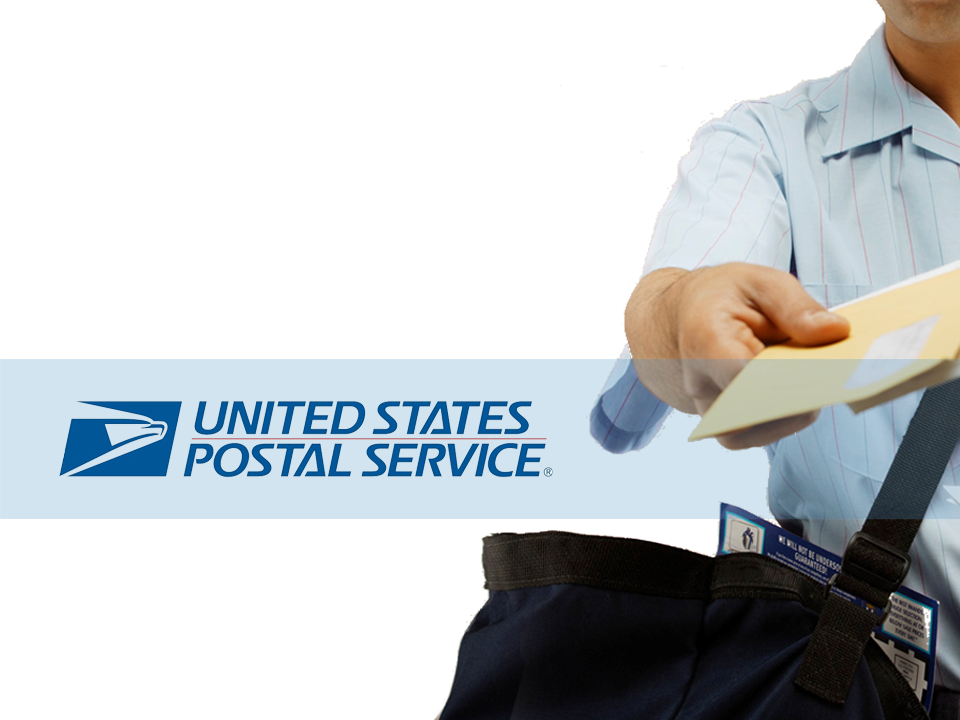 Pre-MTAC 
February 15, 2018
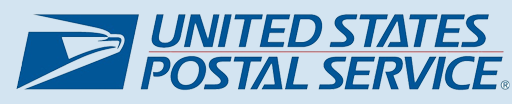 Enterprise Analytics
Addressing & Geospatial Technology
Pre-MTAC
Discussion Topics
89
Cycle O Requirements
CASS™/MASS™ Cycle O
Validate 5-Digit ZIP to the City/State
Proper Identification of:
PO Box Only Delivery ZIP Codes 
R777 Phantom Route & “NoStat” addresses
Door Not Accessible, No Secure Location, & Non-Delivery Days
Standardization & DPV® Confirmation of:
PBSA – PO Box Street Address 
CMRA – PMB Identifier & DPV Confirmation
Single Trailing Alpha on a Primary Number
New Military Addresses “OMC” & “UMR”
SuiteLink® Requirements for MASS™
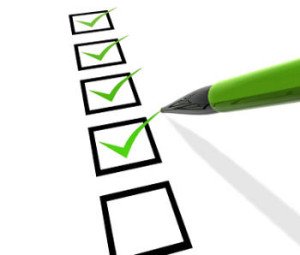 90
CASS™/MASS™ Cycle O
Cycle O Discussion
CASS™ / MASS™ Cycle O
Potential Tables for the future:
No Stat Details (TBD: WG 186)
Proposed Changes during pre-meeting 
Add two DPV® Codes to better define when secondary information is Required or Unnecessary
Discontinue the build of “HASH” tables and convert all to Flat Tables
Benefits
Weekly transactional updates of all tables (monthly full refresh will continue to be available).
Consistent results for NCOALink®
91
CASS™/MASS™ Cycle O
Tentative Schedule
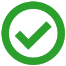 92
UAA Mail Training Initiatives
Improve Accuracy & Use of UAA Reason Codes
WG 171 -  Recommendations 
Develop training on appropriate use of UAA Reasons
Provide examples & emphasize negative impact on inaccurate code assignments 
Stress the importance of creating Moved Left No Address & Box Closed No Order records
UAA Alternative Address Mail Blue Tube Video 
Focus for 2020 Census &USPS Confirmation Notice Letter 
UAA Mail Training video is beingrevised prior to release(combined with UG4 training)
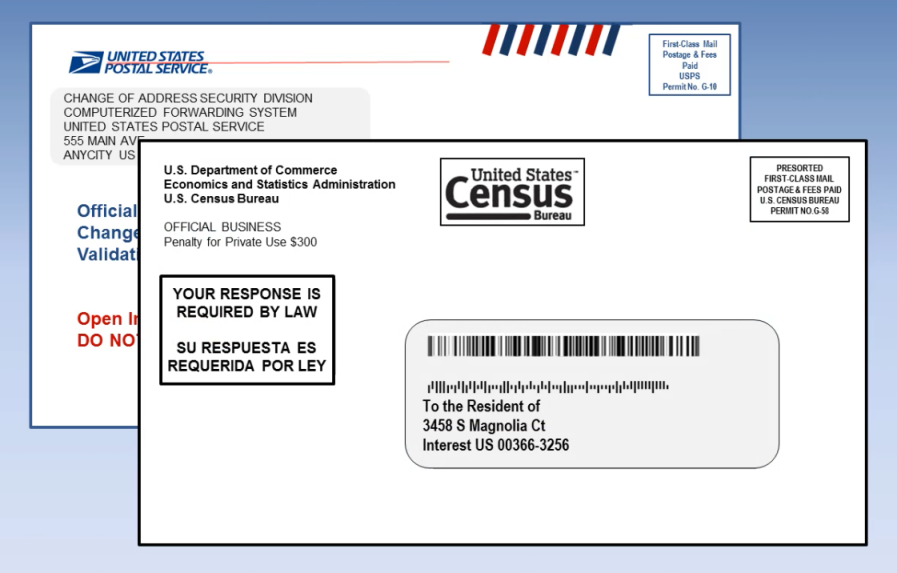 93
USPS Marketing Mail®
PARS “Upgraded” USPS Marketing Mail
NIXIE     381  DE 1270    0002/12/18 
                               
        RETURN TO SENDER
      INSUFFICIENT ADDRESS
        UNABLE TO FORWARD

BC: 38188100125    *3059-00002-12-01
Caused by:
Undeliverable mail returned to USPS® via collection box or mixed with outgoing mail
Collection mail processed on the Advanced Facer Canceler System (AFCS) & ID Tag applied
AFCS ID Tag used by PARS for Mail Class Identification. “Upgrades” to First-Class Mail®
Results = Return To Sender as First-Class Mail (no postage due)
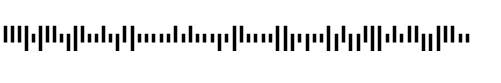 Initial solution tests failed to provide the desired results.
Additional solutions are being evaluated. Final solution TBD.
94
Green & Secure
Alternative Move Update Method Option
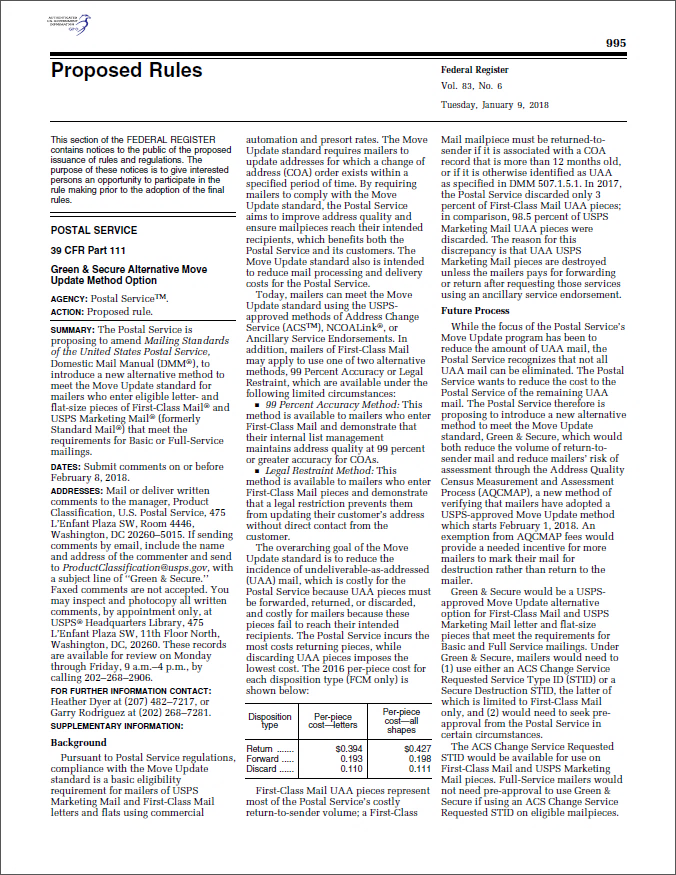 Federal Register Proposed Rule January 9, 2018
Comments currently under review
No changes needed if you already use an ACS™ Change Service Requested Service Type ID.
You must first enroll in ACS (acs@usps.gov) if:
You request Secure Destruction for First-Class Mail® 
Your mail is not Full Service (Basic = OneCode ACS®)
Your mail is both Full Service & Basic and you do not qualify for Free Basic
You request Change Service Requested Opt 2 for USPS Marketing Mail®
https://postalpro.usps.com/service-type-identifiers/stidtable
95
Guide to Move Update
Currently Being Revised to Include:
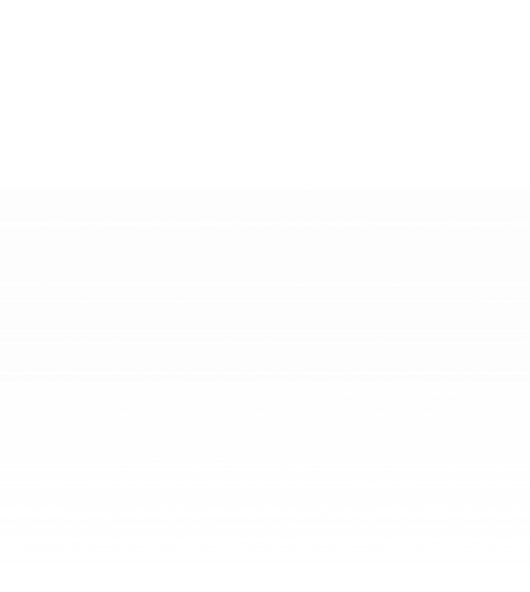 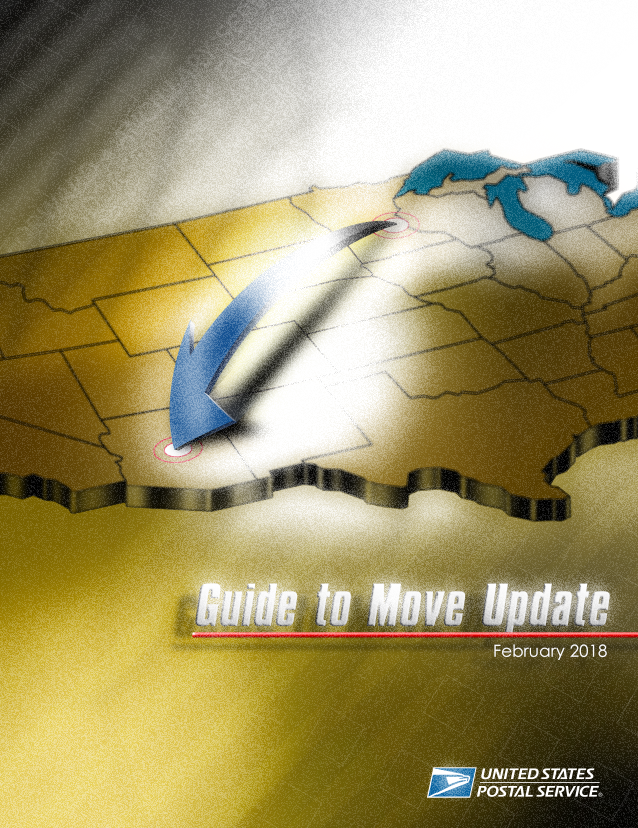 Address Quality Census Measurement and Assessment Process 
Green & Secure Move Update Alternative
Other revisions include
Removing duplicated information throughout the document.
Updating the Change-of-Address process & Move Update process flow
Updating the Q & A 
Engaging MTAC User Group 5 to review document prior to publication
96
NCOALink® for EDU
NCOALink for EDU Pilot Status
Since April 2017, Colleges & Universities have been able to submit student move information
NCOALink May 1, 2017 Release #1287 contained student COA data (Code 07 returned when matched)
February 2018: approximately 2,000 student records from three schools (5 enrolled)
Intermittent interest, no new participants
Pilot ends November 2018 
Insufficient data to determine impact to undeliverable mail
97
Periodicals Reconciliation
ACS™ Reconciliation Process
Retirement of the Periodical Reconciliation process effective with implementation of the Address Quality Census Assessment 
Discontinuation of Reconciliation Reports & Scan Rates 
Shipping Notice will report Traditional ACS counts & fees
Traditional ACS notices will be charged unless:
Full Service publisher meet the 95% volume threshold
and includes an ACS STID in the IMb
Traditional ACS notices will be charged when:
Traditional ACS STID is used in IMb
Publisher does not meet Full Service volume threshold
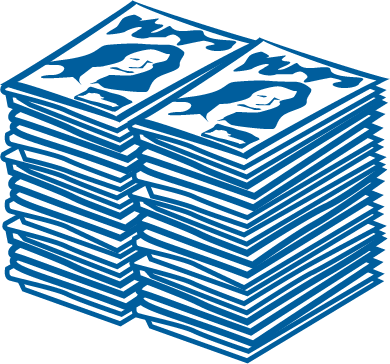 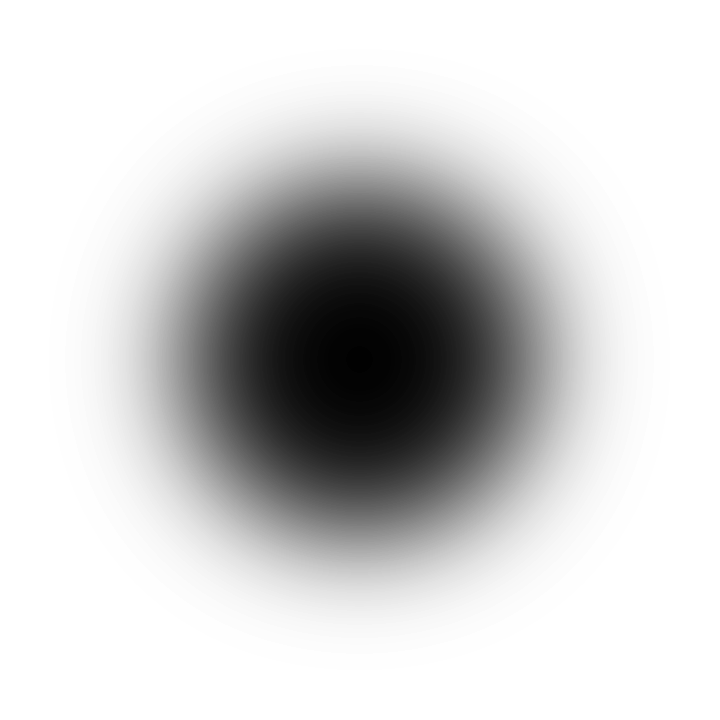 98
Periodicals
PS Form 3579
Effective with the Address Quality Census Measurement &  Assessment Process implementation:  
PS Forms 3579 will be charged when Manual Corrections are requested or required
PS Form 3579 notices are generated when:
IMb™ contains a Manual Corrections Service Type ID (STID)
Invalid IMb, No IMb, or IMb Unreadable
IMb contains a Traditional ACS STID but:
No Participant ID
Invalid Participant ID &/or Keyline
Unreadable Participant ID &/or Keyline
The font* used for the Participant ID & Keyline is critical
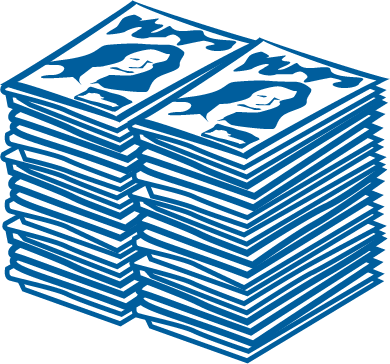 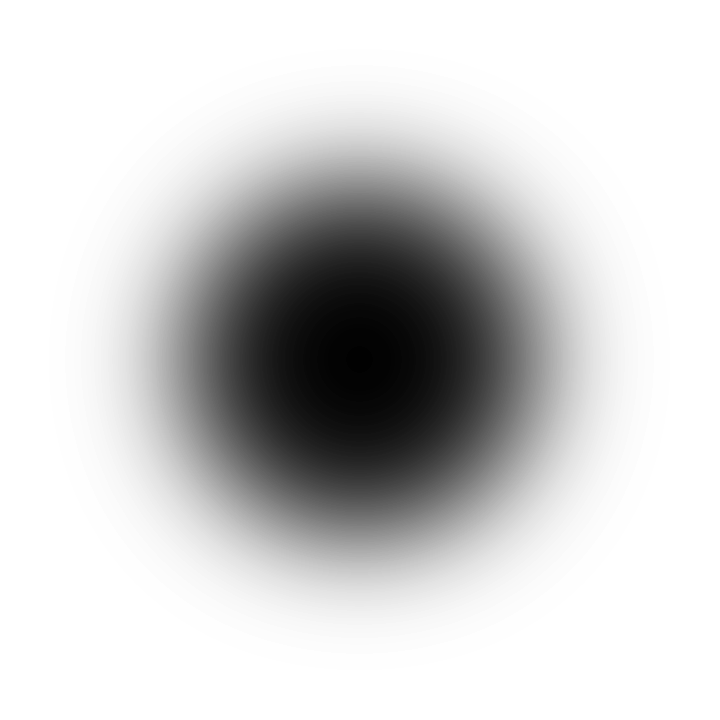 * DMM 507.4.2.5b “non-narrow variant of Helvetica or Arial sans serif font in the range of 10 to 12 points.”
99
Periodicals
PARS & FPARS Form 3579
* Prior to FPARS, CFS Operators could “override” a Manual STID and generate Traditional ACS if present.
100